Модель выпускника основной школы
МБОУ  СОШ  № 5 г. Гусиноозерска
2015 – 2016 учебный год
Анкетирование 9-ков
Общая информация
Образование матери
Образование отца
Формы учебной и ВУД в школе
Посещение внеурочных занятий
Посещение дополнительных занятий
Использование информационных технологий
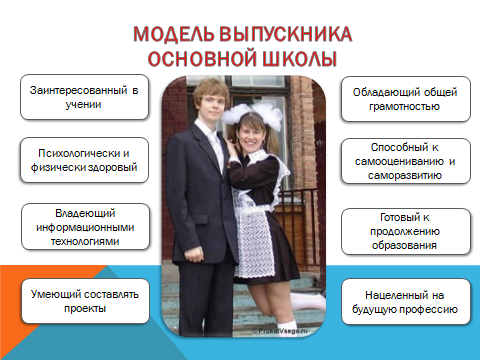